KNOWLEDGE AND CURRICULUM
Unit IV - Nationalism, Universalism and Secularism
Dr.V.Regina
Principal ,Asst,Professor of Biological Science
CSI Bishop Newbigin College of Education
No.109, Dr.Radhakrishnan salai, Mylapore, Chennai - 600004
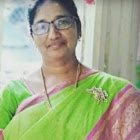 Introduction
Nationalism meaning
Nationalism concept
Universalism meaning and concept
Secularism meaning and concept
Tagore’s views on Education
Jiddu Krishnamurty’s views on Education
Integral Learning
Conclusion
Synopsis
Dr. V. Regina , Principal CSI BISHOP NEWBIGIN COLLEGE OF EDUCATION
Identify the causes that led to the rise in India and globe
Trace the emergency of India and Global level
Discuss the various movement in India and also in global level
Learning Objectives
Analysis nationalism, universalism and secularism.
Distinguish various celebration and important events.
Compares the thoughts of Rabindranath Tagore and J. Krishnamurty.
Learning Outcomes
Dr. V. Regina , Principal CSI BISHOP NEWBIGIN COLLEGE OF EDUCATION
Meaning 
           A Feeling of love 
            Identification with one's own nation

Concept
            Promotes the interests of the particular nation
            Preserves and fosters a nation’s tradition
            Celebrations
His works
            Santiniketan - Abode of Welfare
            Path Bhawan 
            Vishwa Bharati
Nationalism
 with respect to 
Rabindranath Tagore
Dr. V. Regina , Principal CSI BISHOP NEWBIGIN COLLEGE OF EDUCATION
Philosophy

Naturalism
Humanism
Principles of Freedom
Principles of creative self-expression
Active communication with nature and man
Nature as a great teacher - a naturalist

Dimension
Physical development
Intellectual development
Spiritual development
Harmonious development
Utilitarian development
Development of harmony between individual and society
Nationalism
 with respect to 
Rabindranath Tagore
Goals 
To produce holistic individuals through interaction and integration with the environment.
Dr. V. Regina , Principal CSI BISHOP NEWBIGIN COLLEGE OF EDUCATION
Tagore’s content and curriculum
Eternal Values
Truth
Goodness
Beauty
Teacher’s Role
Demonstrator
Love and affection
Sympathy and affection
Constructive activities
Motivator
Facilitator
Disseminator
Commitment
responsibility
Tagore’s idea on activities and occupation in education
Dancing
Dramatics
Music
Games and sports
Drawing and painting
Excursion
Agriculture and gardening
Regional study
Laboratory work
Social and community services
Dr. V. Regina , Principal CSI BISHOP NEWBIGIN COLLEGE OF EDUCATION
Tagore’s method of teaching
Lecture 
Narration
Explanation
Questioning
Discussion
Drilling
Contemplation
Thinking
Reflection
Teaching while travelling
11.  Debate
12.  Activity based
13.  Practise
14.  Heuristic
15.  Play-way
16. Observation
17. Experimentation
18. Learning while doing
19. Self - education
20. Self- efforts
Dr. V. Regina , Principal CSI BISHOP NEWBIGIN COLLEGE OF EDUCATION
Meaning 
     Belonging to a particular group
     Particular class of society



Concept
 Spreading like fire all over the world
Wider powers - greater enrichment
The patriotic spirit - class and race 
consciousness
Sovereign governments
Nationalism
 with respect to 
         Jiddu Krishnamurthi
Dr. V. Regina , Principal CSI BISHOP NEWBIGIN COLLEGE OF EDUCATION
Aim
 Whole person
As a whole
Within a whole

Philosophy
Change should come from you : From within you   Because you are the seed of change
His Purpose
 To prepare people for life
Feel free
Think freely
Nationalism
 with respect to 
        Jiddu Krishnamurthi
Dr. V. Regina , Principal CSI BISHOP NEWBIGIN COLLEGE OF EDUCATION
JK’s Principles
JK’S Epistemology
Discipline
Attention 
Process of learning
Freedom and learning
No competition
No exam
No report cards
Freedom and responsibility
Logic thinking 
Scientific knowledge
Collective knowledge
Individual knowledge
Dr. V. Regina , Principal CSI BISHOP NEWBIGIN COLLEGE OF EDUCATION
JK’S content and Curriculum
Teacher’s Role
Curiosity
Working efficiency
Adequate opportunity
No cultural prejudice
Keen observer
True teacher
Tolerance
Cheerfulness
One pointedness
Confidence
Self control
Understanding child
Integrated education
JK’S Dimension
Creativity
Scientific mind
Spirituality
Vocational training
Understanding of environment
Dr. V. Regina , Principal CSI BISHOP NEWBIGIN COLLEGE OF EDUCATION
JK’s method of teaching
Problem solving
Narration
Explorative
Questioning
Discussion
Drilling
Contemplation
Thinking
Reflection
Teaching while travelling
Teaching while travelling
11.  Debate
12.  Activity based
13.  Practise
14.  Heuristic
15.  Play-way
16. Observation
17. Experimentation
18. Learning while doing
19. Self - education
20. Self- efforts
Dr. V. Regina , Principal CSI BISHOP NEWBIGIN COLLEGE OF EDUCATION
Meaning 
           A Feeling of love 
            Identification with one's own nation

Concept
            Promotes the interests of the particular nation
            Preserves and fosters a nation’s tradition
            Celebrations
Universalism
Dr. V. Regina , Principal CSI BISHOP NEWBIGIN COLLEGE OF EDUCATION
Universalism
Celebration
World cancer day
International labour day
World water day
International women's day
World health day
World environment day
International health day
World aids day
Meaning 
Strength
Nature
Need
Universal facts

Concept 
 Universal illuminations
Normative perspectives
A broad outlook and knowledge
Dr. V. Regina , Principal CSI BISHOP NEWBIGIN COLLEGE OF EDUCATION
Universalism
Educational Thoughts
Jiddu Krishnamurthi

Compassion
Free to live
Whole
Internal consciousness
Happily - peacefully
Rabindranath Tagore

Complete manhood
Open-minded
“We” 
Humanity
Sense of freedom
Dr. V. Regina , Principal CSI BISHOP NEWBIGIN COLLEGE OF EDUCATION
Meaning 
Separation
Freedom
Equality

Definition
 Ethics
Civil affairs
Secular
Secularism
Dr. V. Regina , Principal CSI BISHOP NEWBIGIN COLLEGE OF EDUCATION
Concept 
Freedom of religion
Freedom from religion
Dogmatic ideas

Celebration
Diwali
Pongal
Dussehra
Christmas
Easter
Trinity sunday
Bakrid
Muharram
Ramadan
Secularism
Dr. V. Regina , Principal CSI BISHOP NEWBIGIN COLLEGE OF EDUCATION
Secularism
Educational Thoughts
Jiddu Krishnamurthi

Working efficiency
Research and developments
Self expressions
Interactive resources
Aesthetic opinion
Rabindranath Tagore

Self-realisation
Humanity
Core relation of objects
Social development
Freedom
Dr. V. Regina , Principal CSI BISHOP NEWBIGIN COLLEGE OF EDUCATION
Meaning 
                  Internal energetic
                 Emotional process
                 Goal and process
                 Mental reflectivity
Definition
                Learners unique human body
               Foundational components
               Physical intelligence 
Concept
                Education of the physical
               Education of the vital
                Education of the mind
               Education of the psychic
               Education of the spirit
Integral Education
Dr. V. Regina , Principal CSI BISHOP NEWBIGIN COLLEGE OF EDUCATION
Integral 
Educational Thoughts
Jiddu Krishnamurti

Inner peace
Discipline
Thinking
Equality
 Language of technique
Rabindranath Tagore

Manifestation
Imagination
Yoga
Love for humanity
Brotherhood
Dr. V. Regina , Principal CSI BISHOP NEWBIGIN COLLEGE OF EDUCATION
Education should seek to develop sensitivity in a child through direct experiences in nature right from the beginning 
                                                     -   Rabindranath Tagore


There is no end to education. It is not that you read a book, pass an examination, and finish with education. The whole of life, from the moment you are born to the moment you die, is a process of learning.
                                           -  Jiddu Krishnamurti
Conclusion
Dr. V. Regina , Principal CSI BISHOP NEWBIGIN COLLEGE OF EDUCATION
Suggestive Readings
hhtps://av.m.wikipedia.org>wiki>universalism,nationalism,secularism
Book ‘Great Educationalists’ by Dr.Girish pachauri, Vinay Rakheja publishers, R.Lall BookDepot
Herzberger, Radhika, “Education and Indian Nationalism” Retrieved oct 10, 2018, www.journal.kfonline.org
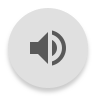 Dr. V. Regina , Principal CSI BISHOP NEWBIGIN COLLEGE OF EDUCATION